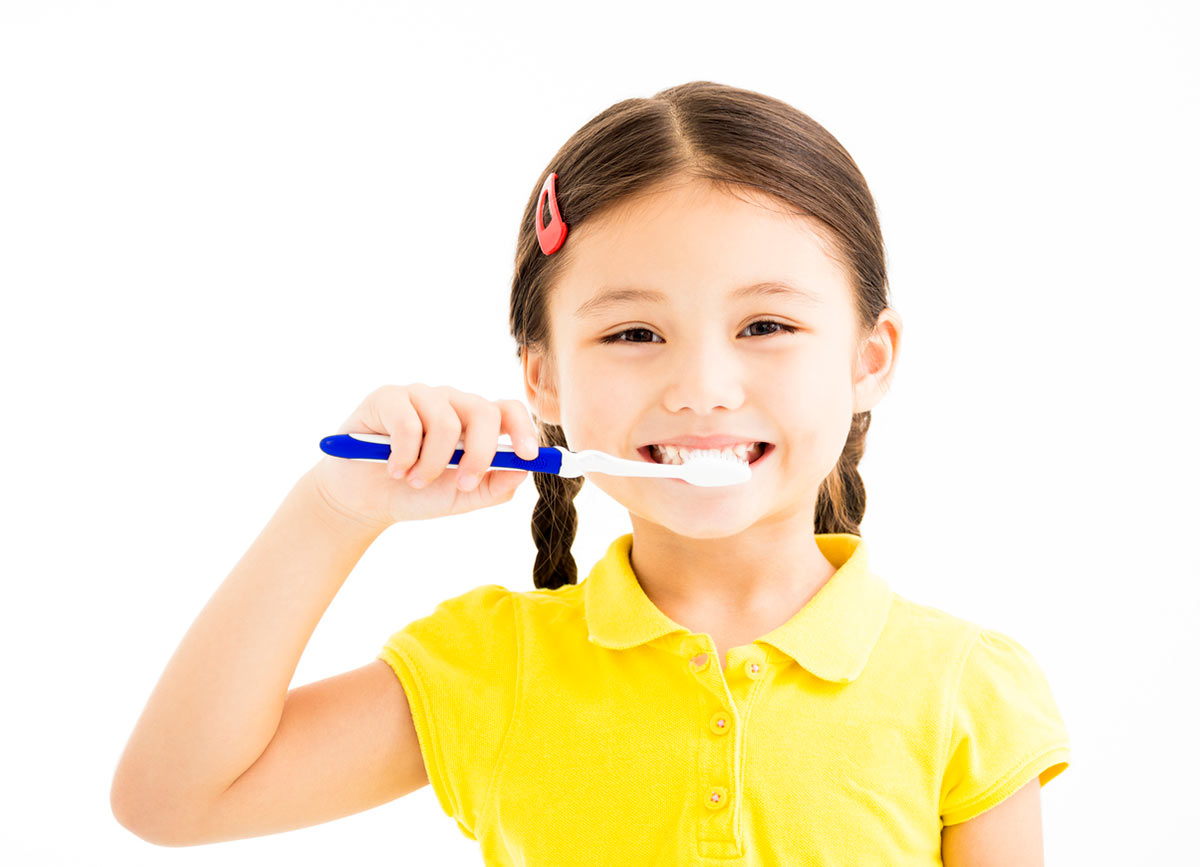 Plaque, Plaque Go Away
 Brush Daily, Twice a Day
Presentation by: Minna Harbater, Tatsiana Maloila, Justyna Varela, Mariama Bereteh, Diana Diaz
[Speaker Notes: -Target population 8-9 year olds
-Teach kids what plaque is and its effects it can have on our teeth
-Demonstrate for them proper toothbrushing technique to prevent caries]
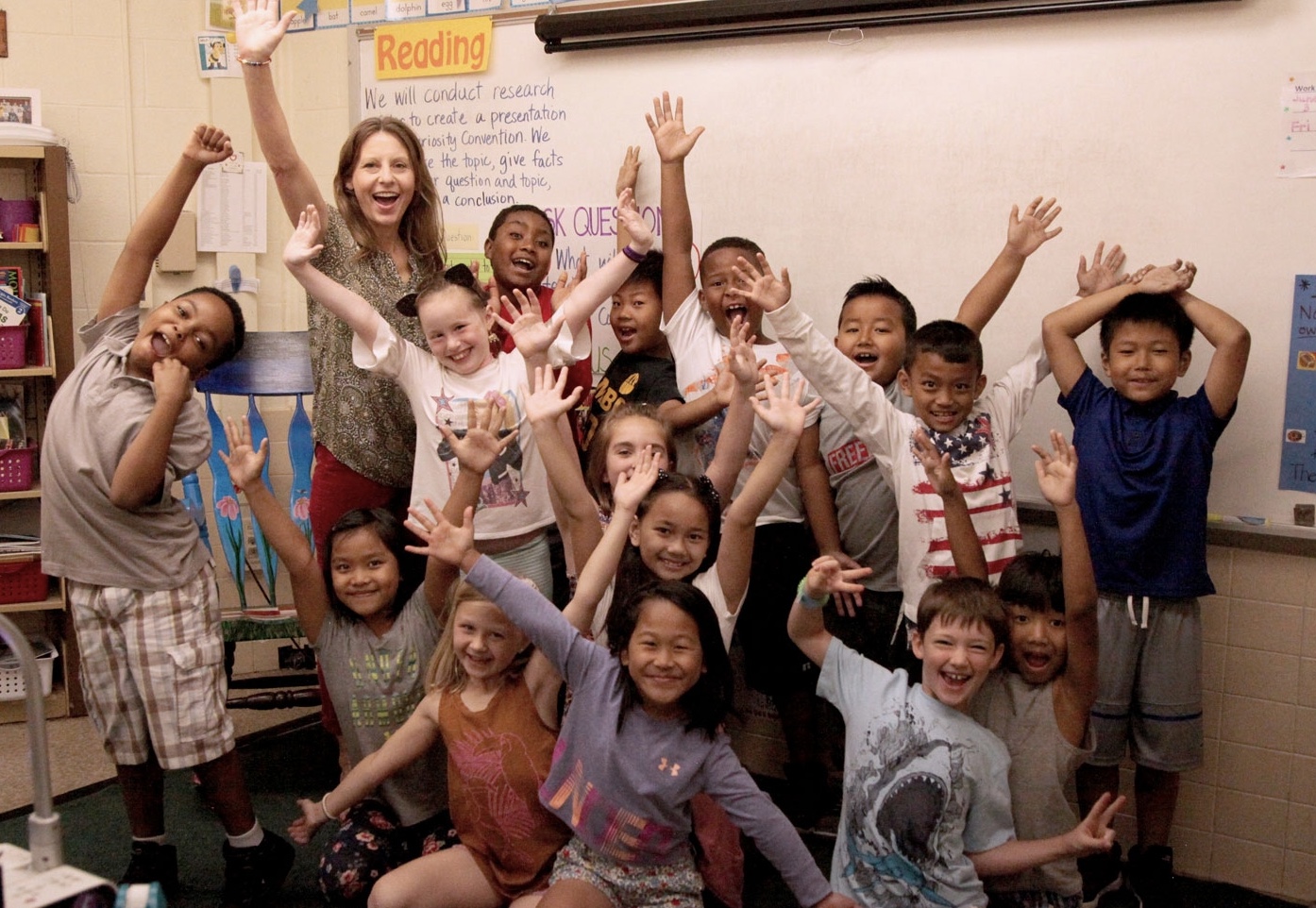 Welcome 3rd  Graders!
What is a Hygienist?
Our job is to make your teeth happy, by cleaning them when you come to the dentist

We are here to teach you how you can brush your teeth at home so that you don’t get cavities
[Speaker Notes: -Icebreaker: who knows what plaque is? Who knows what a cavity is? Raise your hand if you brush your teeth every day! What is a hygienist?
-Explain to the kids our role and what they will expect when they get a cleaning
-Teach them how to properly brush and take care of their teeth at home so that their teeth will be happy and won't get cavities]
Video
https://youtu.be/hDZXSMU2lAk
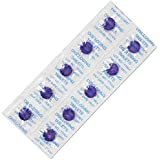 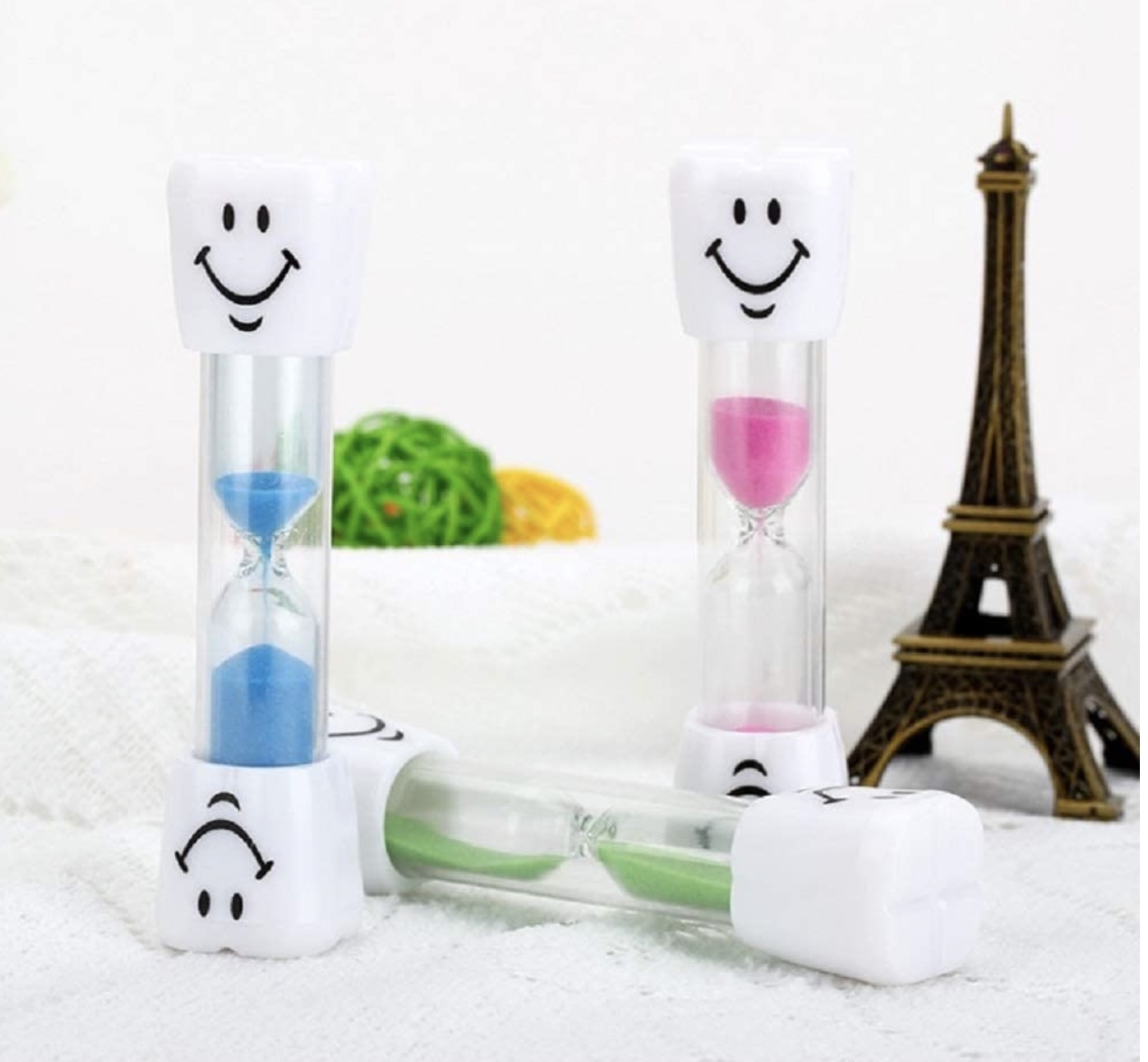 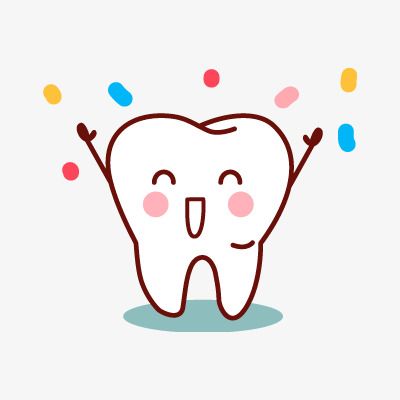 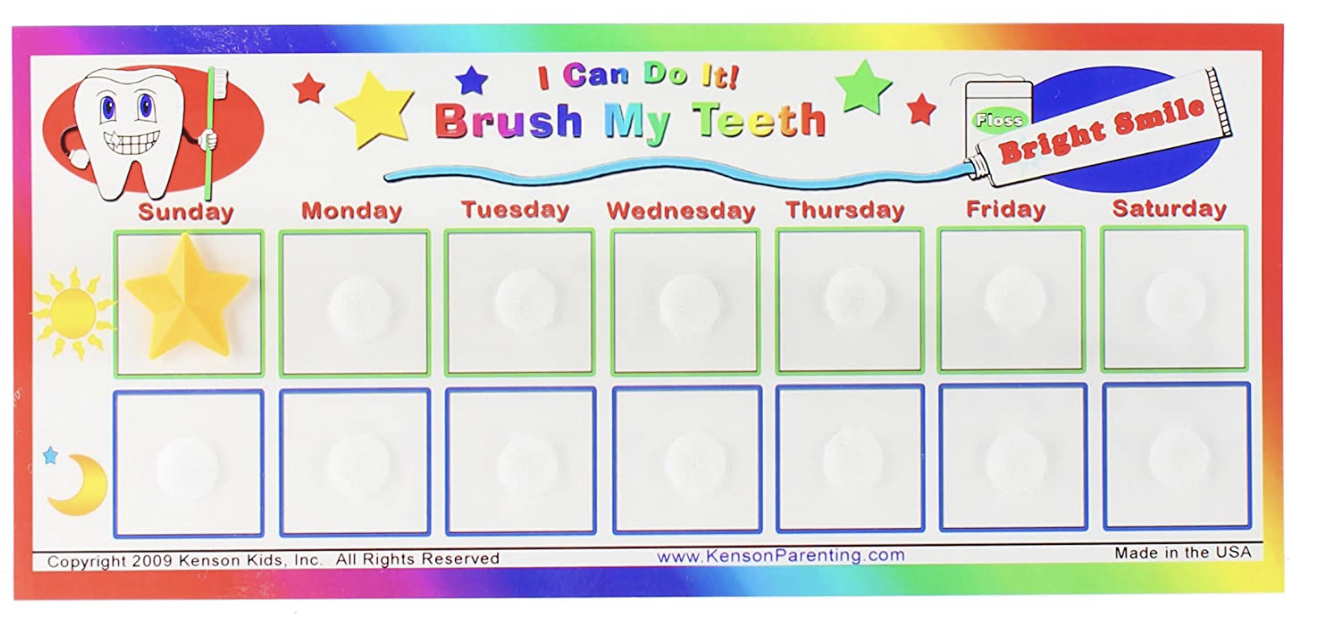 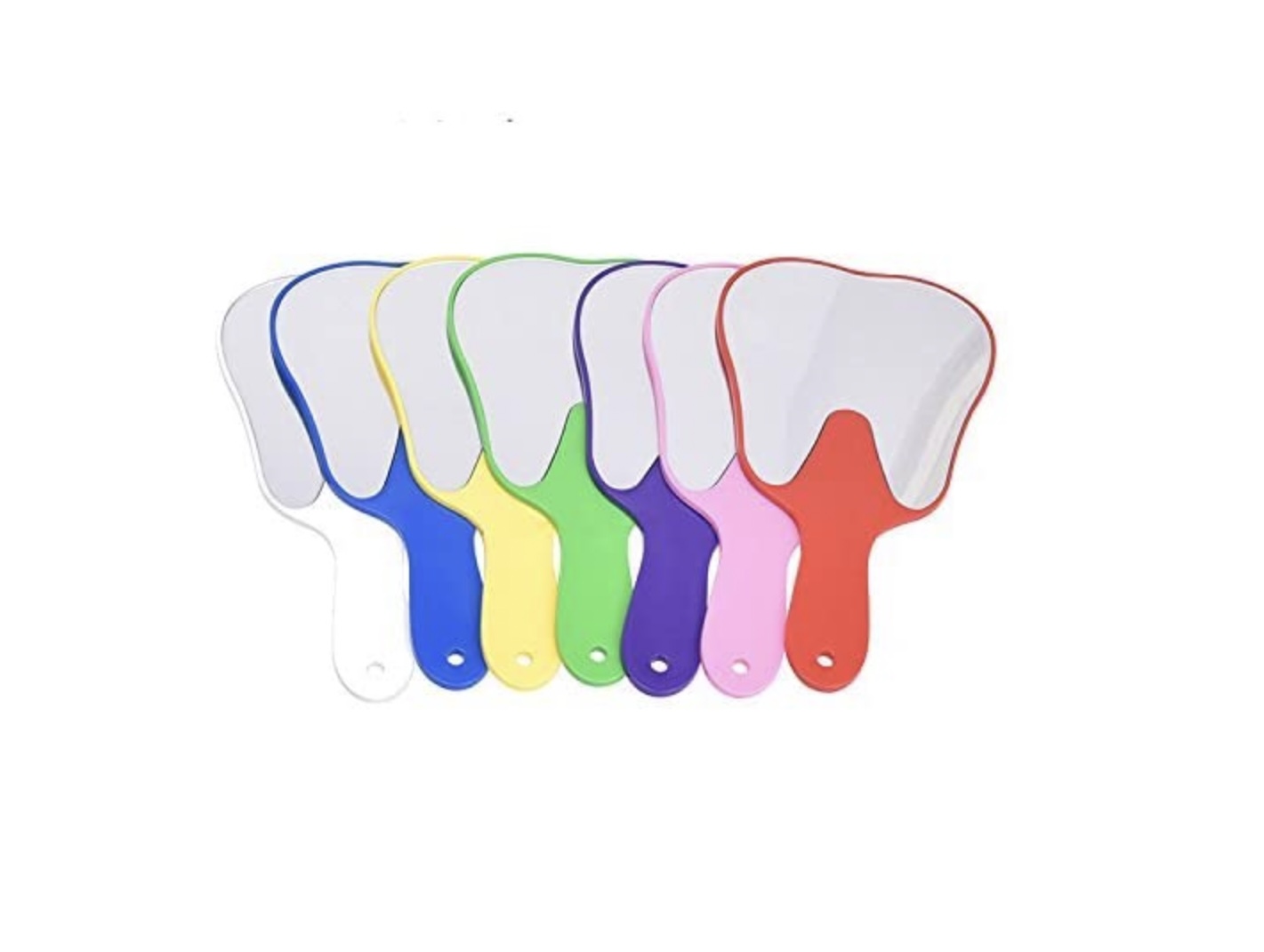 Goodie bags for healthy, happy teeth
[Speaker Notes: We tell the kids we brought them some goodies
Describe/ explain what is in each bag. Tell the kids we will use those things for an activity]
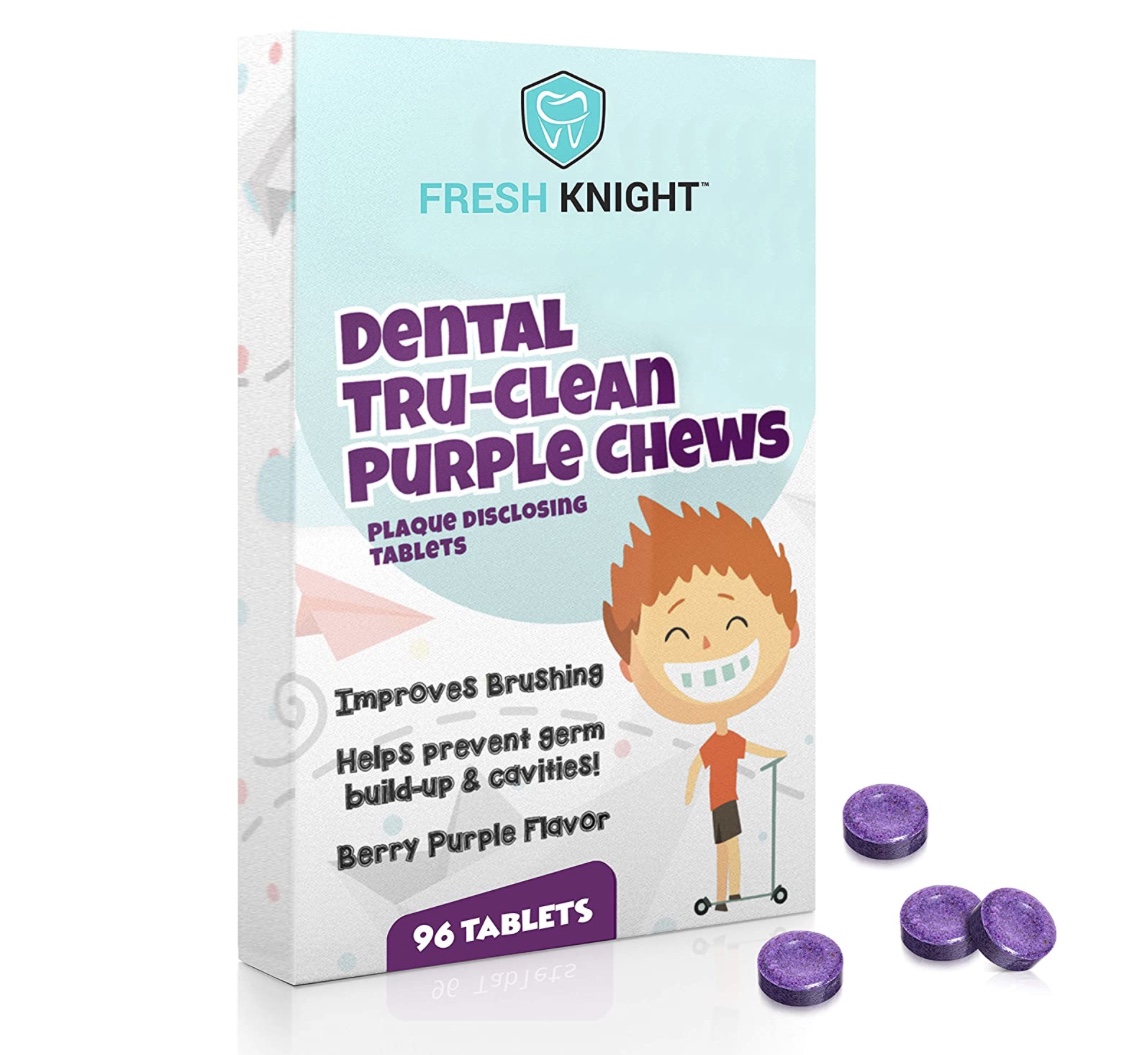 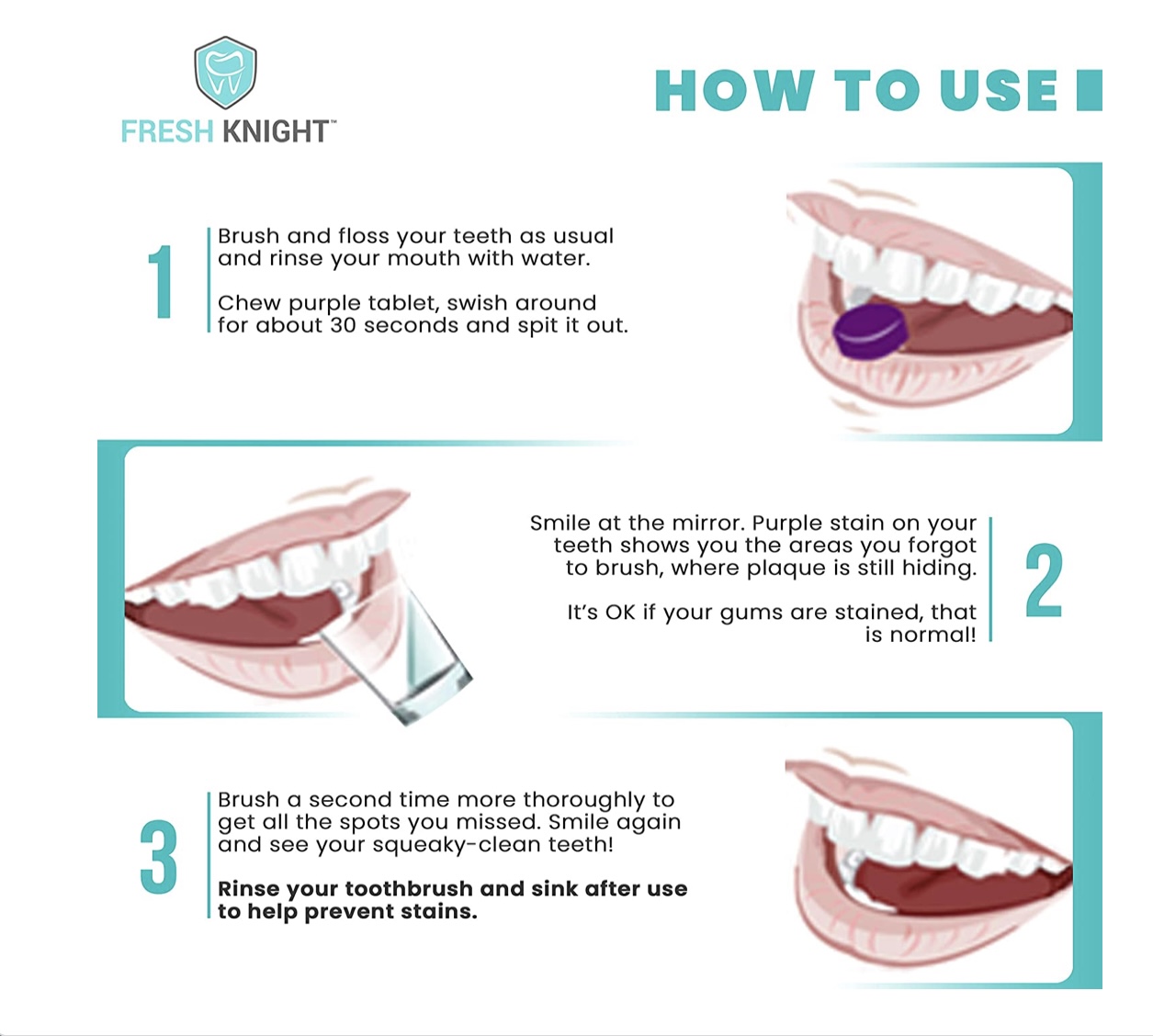 Activity: Disclosing tablets
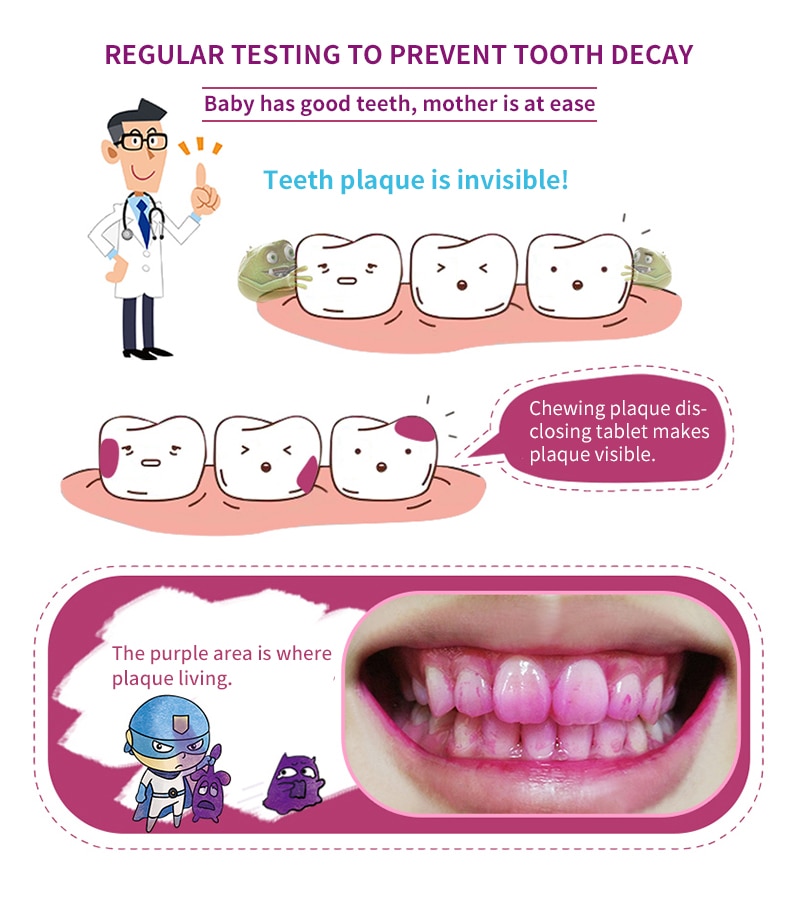 [Speaker Notes: We tell the kids we brought them some goodies
Describe/ explain what is in each bag. Tell the kids we will use those things for an activity]
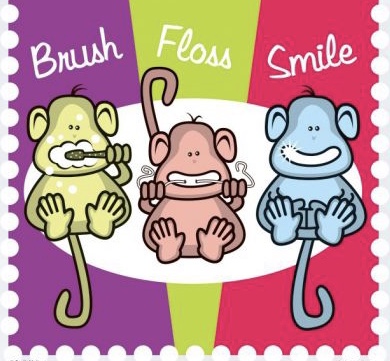 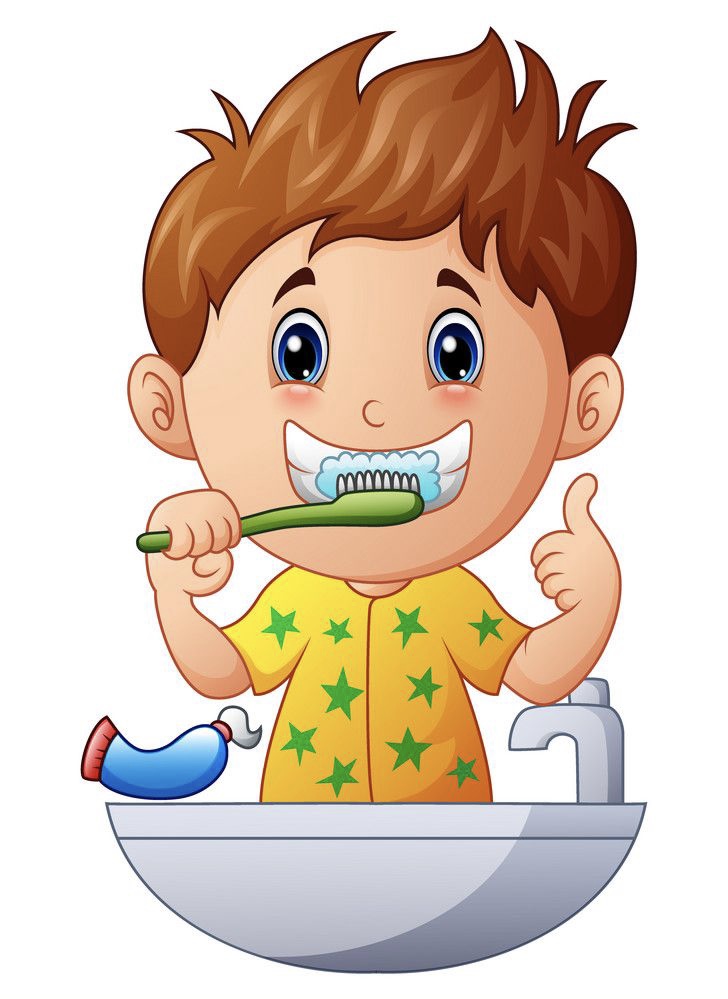 Disclosing tablets
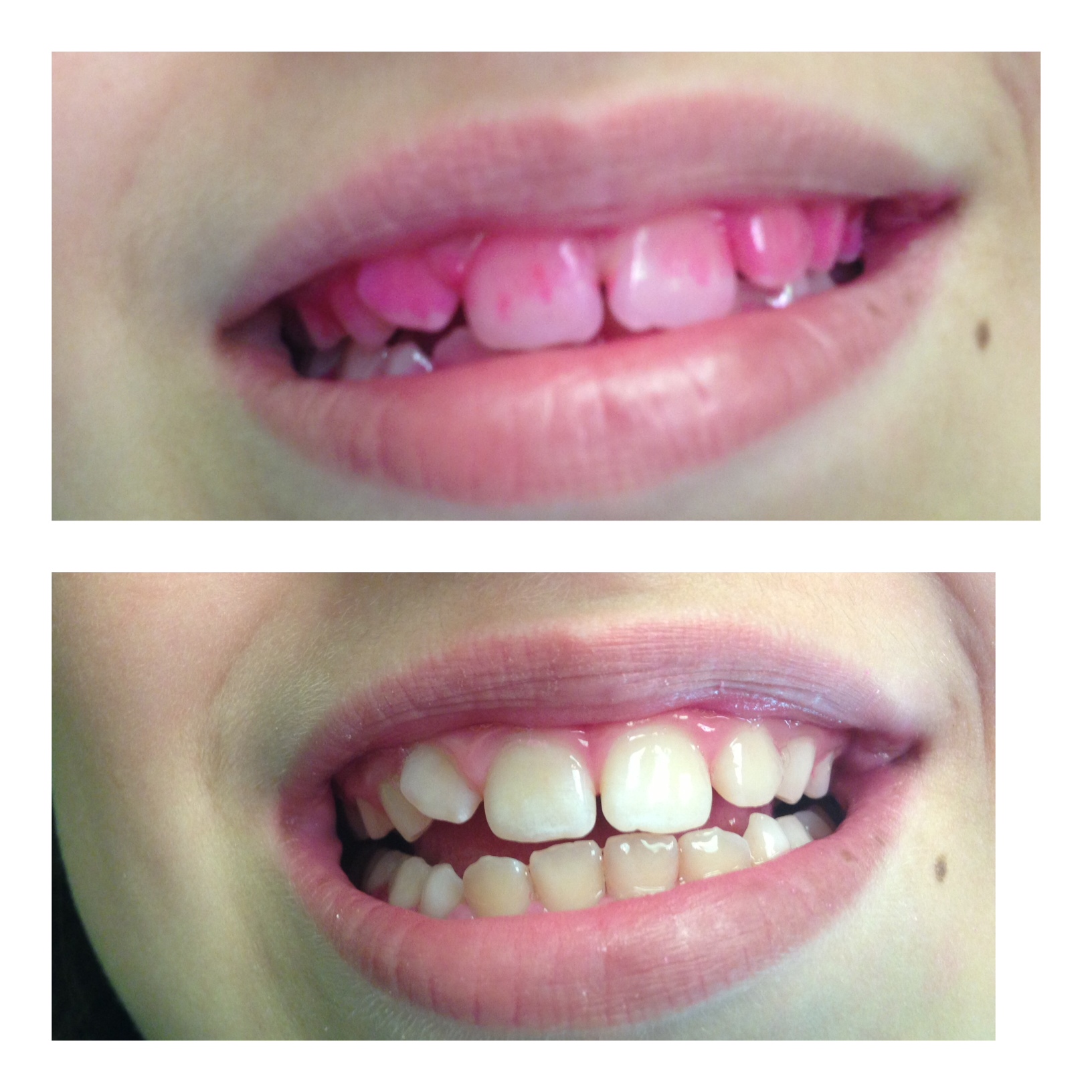 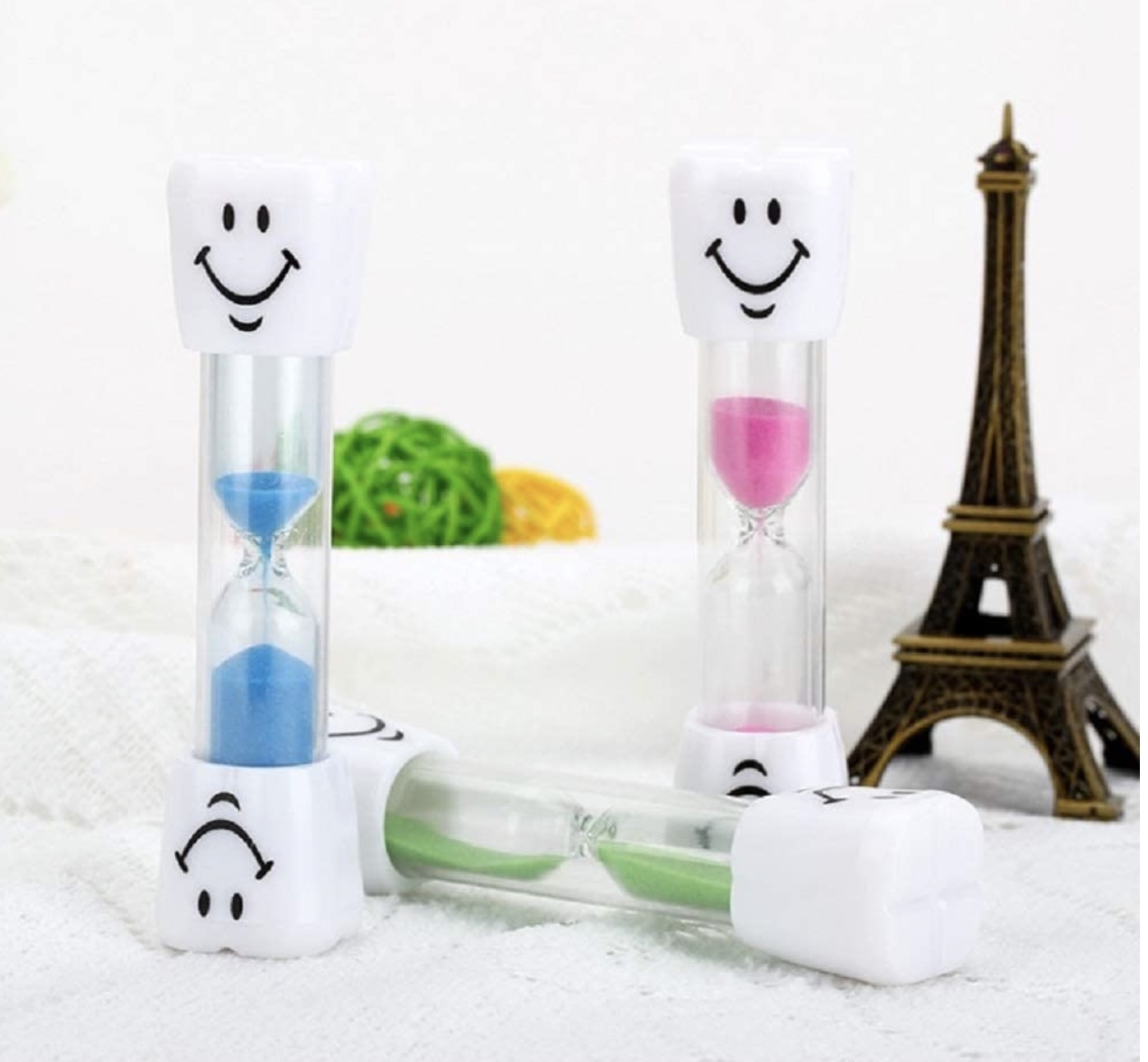 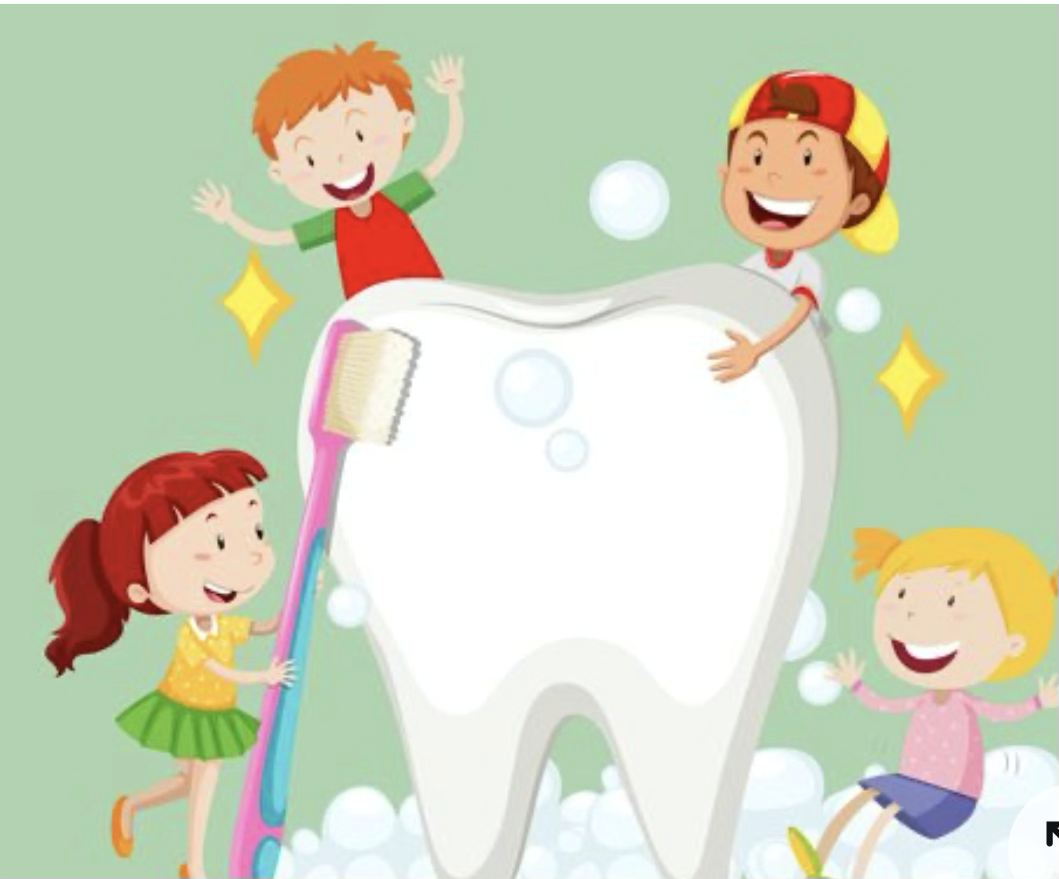 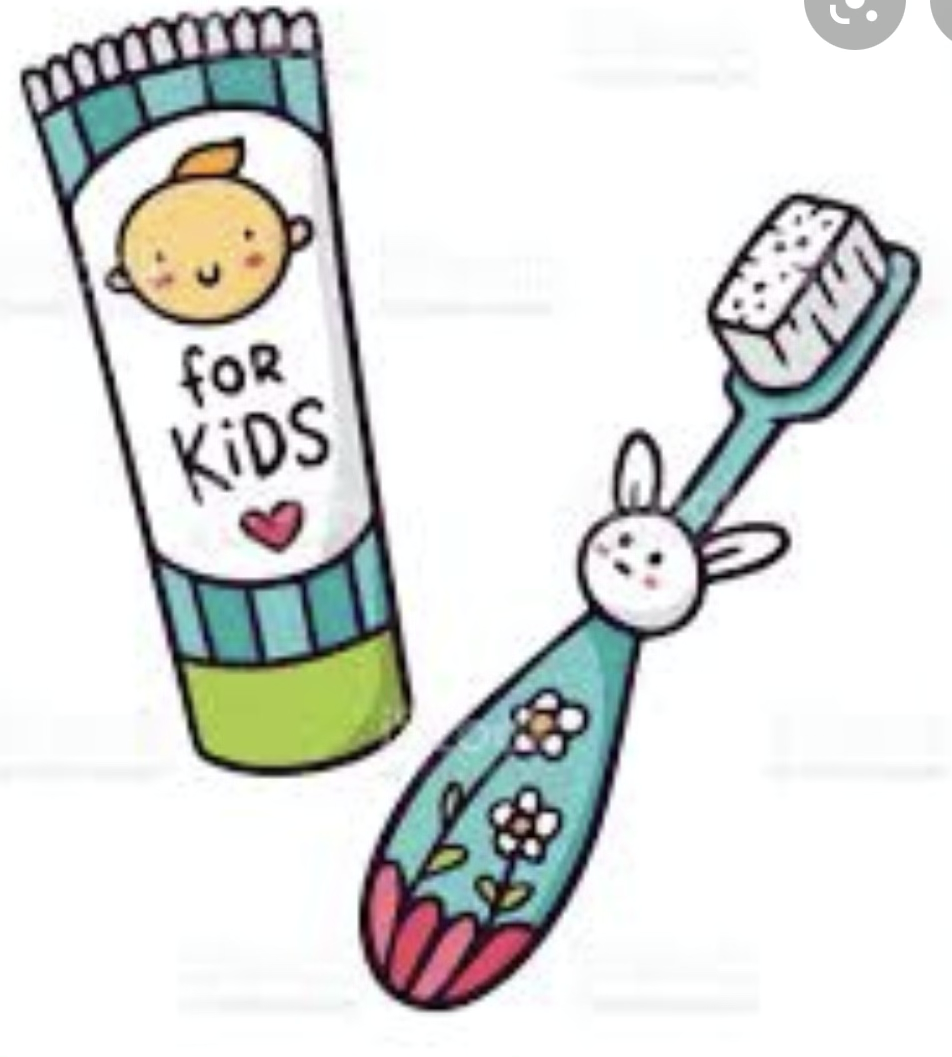 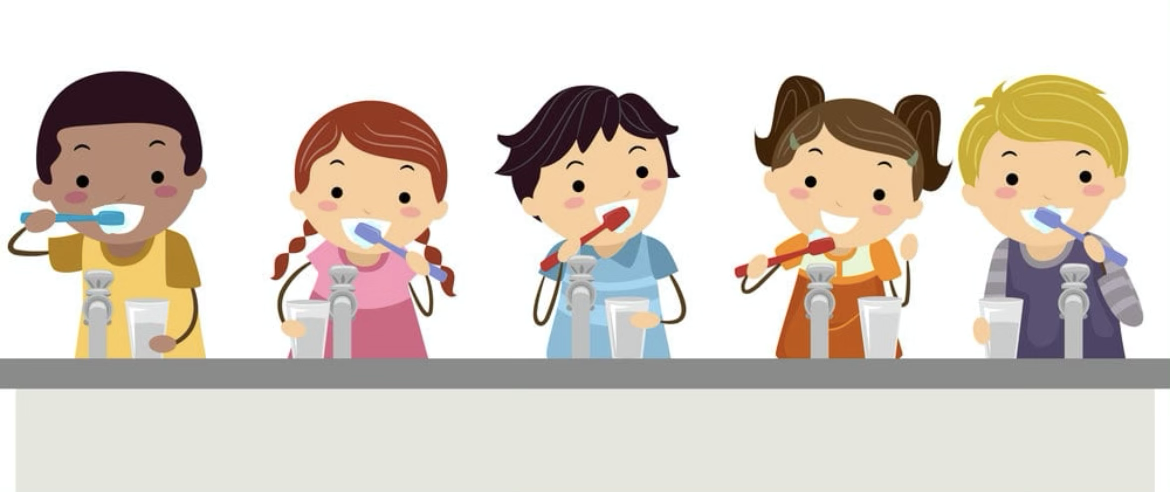 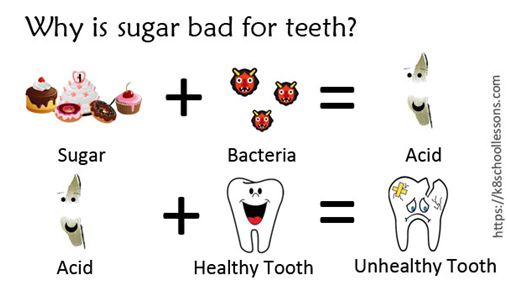 The effects of sugar on teeth
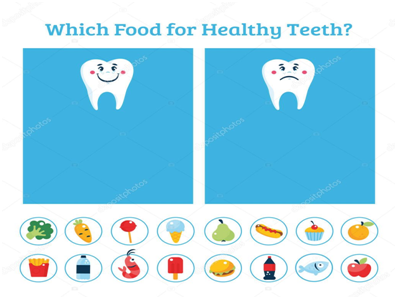 Sad Tooth/Happy Tooth
Questionnaire
Questionnaire
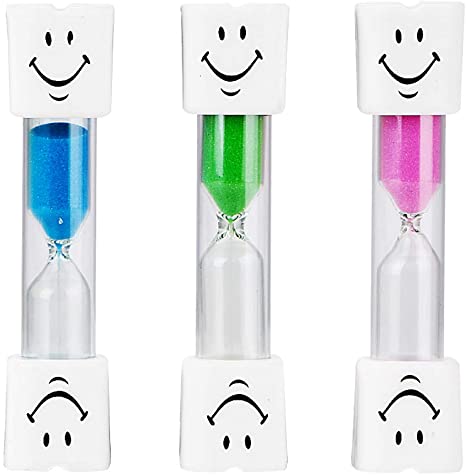 How do we keep our teeth happy?
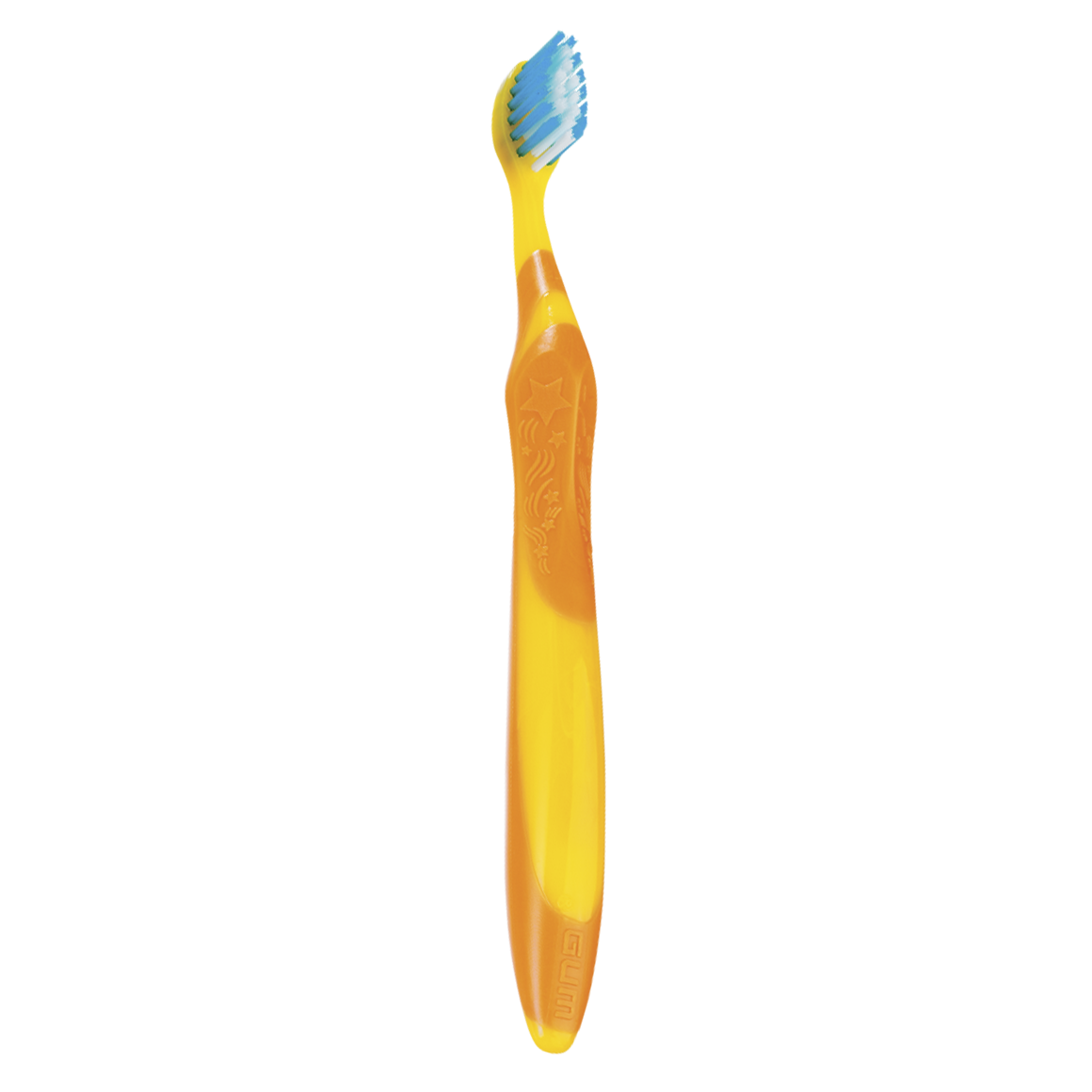 Brush every day and night!
Use your rainbow sand clocks and tooth mirrors!
Eating less sugar and more fresh foods!
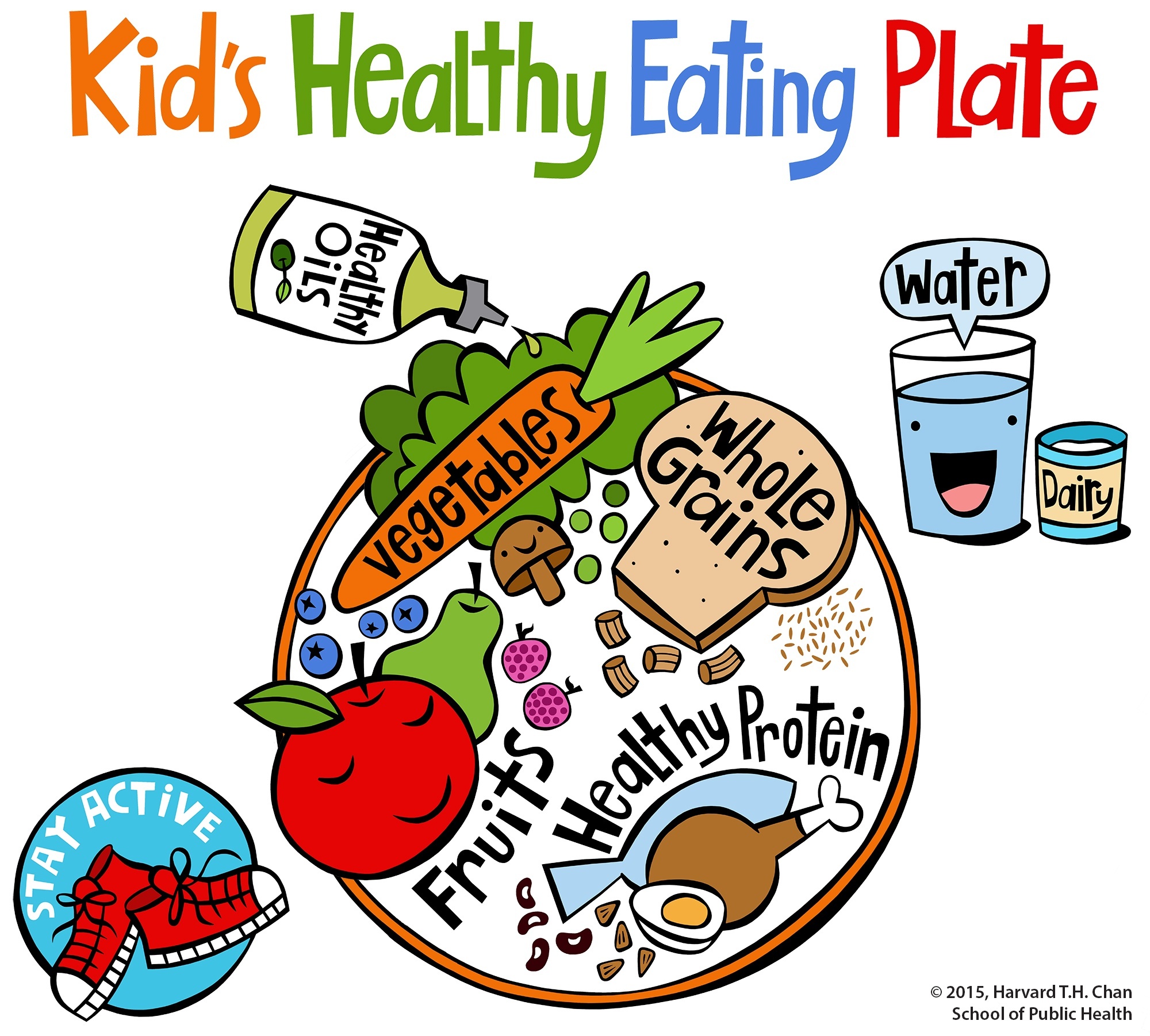 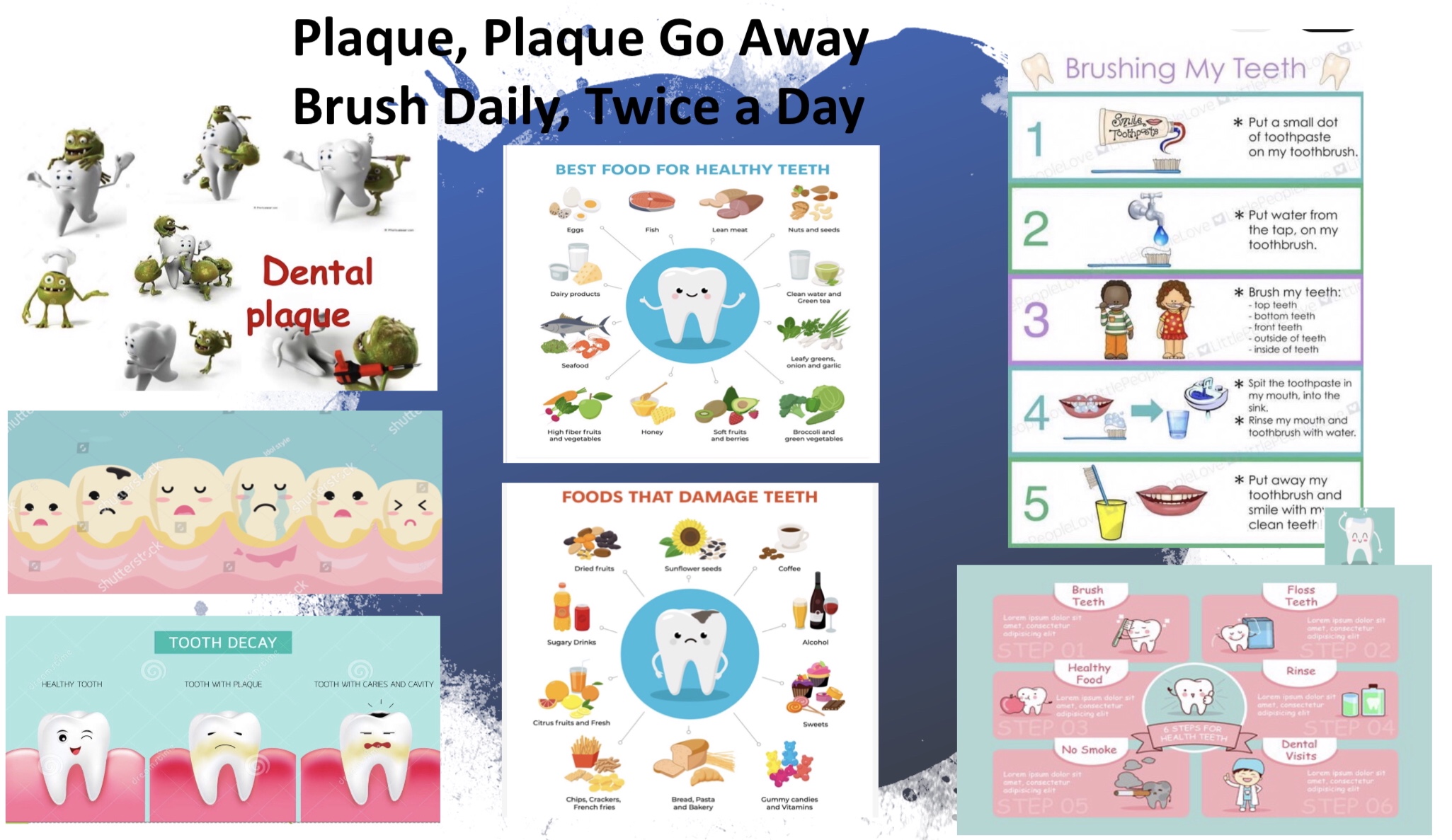 Happy teeth for everyone!
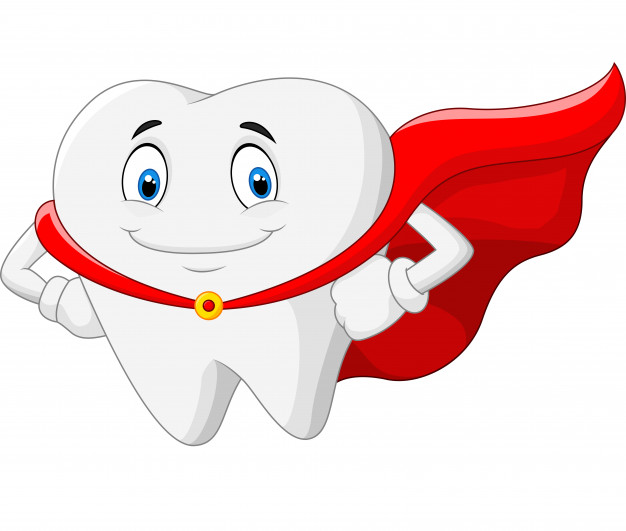 Remember to use your stickers every day after brushing!
Teach your parents what you learned today!
Who is a brushing superstar????
Thank You!!